Природа и друштво за 2. разредУслови за живот и здравље човјека, понављање
ПОНОВИМО!Најважнији услови за живот човјека су: ваздух, вода, храна, Сунчева свјетлост, топлота и физичка активност.
КВИЗ ЗНАЊА
1. За живот човјека потребни су:

а) ваздух, вода, храна, Сунце
б) ваздух, вода, храна
в) ваздух, Сунце, храна
2. Без Сунца не би било:

а) ваздухa
б) живота
в) воде
3. За добро здравље неопходни су нам:

a) здрава исхрана, лична хигијена, спорт
б) велики стан, игра, планински ваздух
в) забава, игра, морска вода
4. Хранимо се:

 а) повремено кад смо гладни
 б) редовно, умјерено, правилно
 в) навече
5.Током дана имамо:

а) један оброк
б) три главна оброка и 2 ужине
в) седам оброка
6. Између ручка и вечере је:

а) доручак
б) ужина
в)  вечера
7. Најважније је да једемо:

а)  тјестенину
б) воће, поврће и житарице
в) слаткише
8. Чистоћа је пола:

а) здравља
б) живота
в) среће
9. Чистоћа нас штити од:

а) хладноће
б) топлине
в) болести
10. Зубе треба прати:

а) једном дневно, прије спавања
б) два пута дневно, ујутру и увече
в) ујутру, увече и послије оброка
11. Руке перемо:

а) прије игре
б) прије јела
в) прије тоалета
12. О здрављу је потребно бринути:

а) сваког дана
б) повремено
в) само кад смо болесни
13. Здравље чува и:

а) купање викендом
б) спорт, довољно сна, посјете љекару
в) сједење за рачунаром
14. О твом здрављу брине:

а) учитељ
б) поштар
в) љекар
Браво, научили сте све!
Задатак вам је да нацртате или припремите здрави оброк и забавите се.
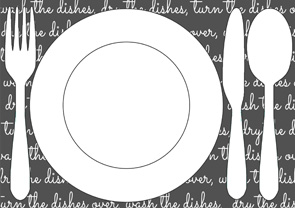